© 2015, Mike Murach & Associates, Inc.
Murach's HTML5 and CSS3 (3rd Ed.), C12
Slide 1
© 2015, Mike Murach & Associates, Inc.
Murach's HTML5 and CSS3 (3rd Ed.), C12
Slide 2
© 2015, Mike Murach & Associates, Inc.
Murach's HTML5 and CSS3 (3rd Ed.), C12
Slide 3
© 2015, Mike Murach & Associates, Inc.
Murach's HTML5 and CSS3 (3rd Ed.), C12
Slide 4
© 2015, Mike Murach & Associates, Inc.
Murach's HTML5 and CSS3 (3rd Ed.), C12
Slide 5
© 2015, Mike Murach & Associates, Inc.
Murach's HTML5 and CSS3 (3rd Ed.), C12
Slide 6
© 2015, Mike Murach & Associates, Inc.
Murach's HTML5 and CSS3 (3rd Ed.), C12
Slide 7
© 2015, Mike Murach & Associates, Inc.
Murach's HTML5 and CSS3 (3rd Ed.), C12
Slide 8
© 2015, Mike Murach & Associates, Inc.
Murach's HTML5 and CSS3 (3rd Ed.), C12
Slide 9
© 2015, Mike Murach & Associates, Inc.
Murach's HTML5 and CSS3 (3rd Ed.), C12
Slide 10
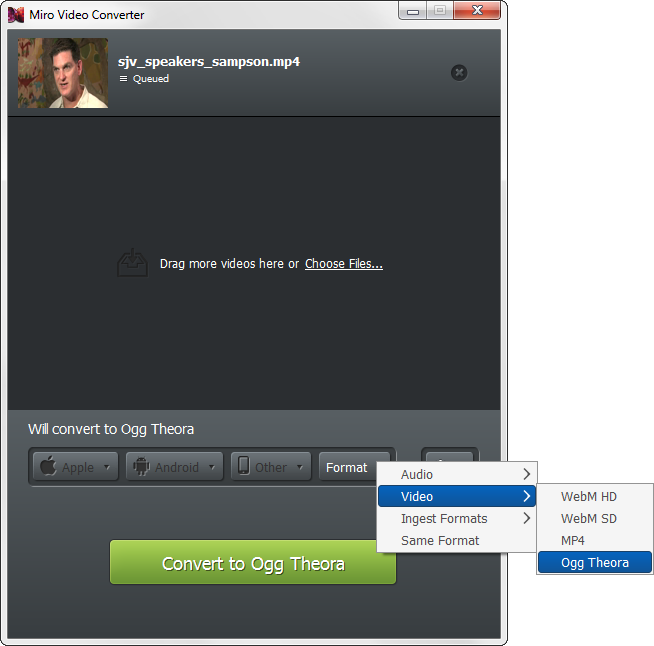 © 2015, Mike Murach & Associates, Inc.
Murach's HTML5 and CSS3 (3rd Ed.), C12
Slide 11
© 2015, Mike Murach & Associates, Inc.
Murach's HTML5 and CSS3 (3rd Ed.), C12
Slide 12
© 2015, Mike Murach & Associates, Inc.
Murach's HTML5 and CSS3 (3rd Ed.), C12
Slide 13
© 2015, Mike Murach & Associates, Inc.
Murach's HTML5 and CSS3 (3rd Ed.), C12
Slide 14
© 2015, Mike Murach & Associates, Inc.
Murach's HTML5 and CSS3 (3rd Ed.), C12
Slide 15
© 2015, Mike Murach & Associates, Inc.
Murach's HTML5 and CSS3 (3rd Ed.), C12
Slide 16
© 2015, Mike Murach & Associates, Inc.
Murach's HTML5 and CSS3 (3rd Ed.), C12
Slide 17
© 2015, Mike Murach & Associates, Inc.
Murach's HTML5 and CSS3 (3rd Ed.), C12
Slide 18
© 2015, Mike Murach & Associates, Inc.
Murach's HTML5 and CSS3 (3rd Ed.), C12
Slide 19
© 2015, Mike Murach & Associates, Inc.
Murach's HTML5 and CSS3 (3rd Ed.), C12
Slide 20
© 2015, Mike Murach & Associates, Inc.
Murach's HTML5 and CSS3 (3rd Ed.), C12
Slide 21
© 2015, Mike Murach & Associates, Inc.
Murach's HTML5 and CSS3 (3rd Ed.), C12
Slide 22
© 2015, Mike Murach & Associates, Inc.
Murach's HTML5 and CSS3 (3rd Ed.), C12
Slide 23
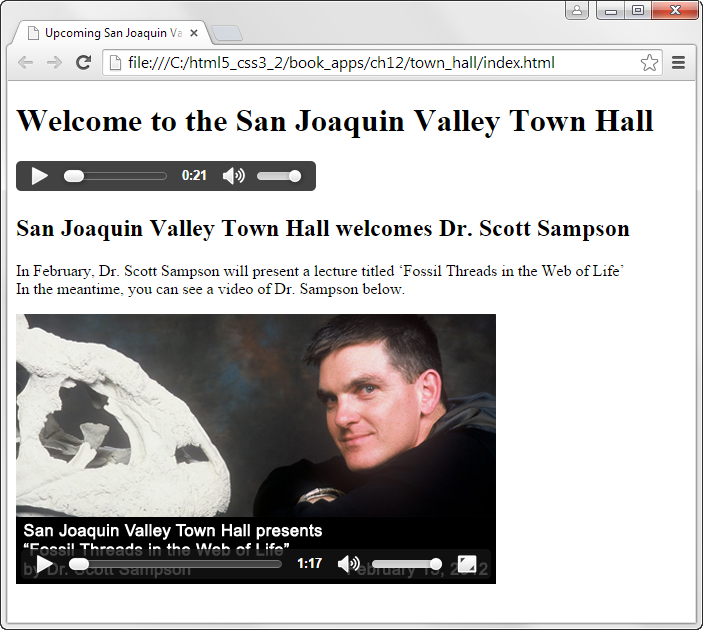 © 2015, Mike Murach & Associates, Inc.
Murach's HTML5 and CSS3 (3rd Ed.), C12
Slide 24
© 2015, Mike Murach & Associates, Inc.
Murach's HTML5 and CSS3 (3rd Ed.), C12
Slide 25
© 2015, Mike Murach & Associates, Inc.
Murach's HTML5 and CSS3 (3rd Ed.), C12
Slide 26
© 2015, Mike Murach & Associates, Inc.
Murach's HTML5 and CSS3 (3rd Ed.), C12
Slide 27
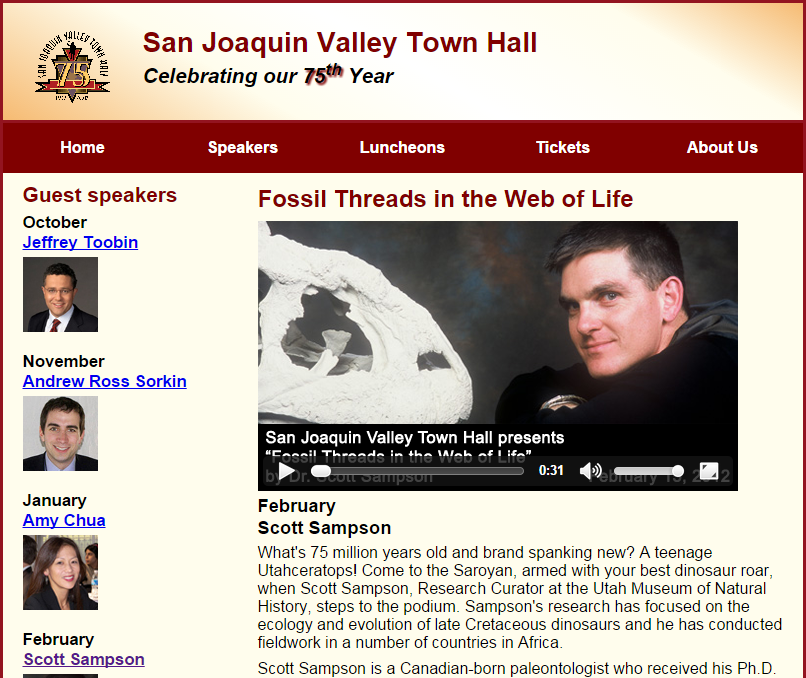 © 2015, Mike Murach & Associates, Inc.
Murach's HTML5 and CSS3 (3rd Ed.), C12
Slide 28
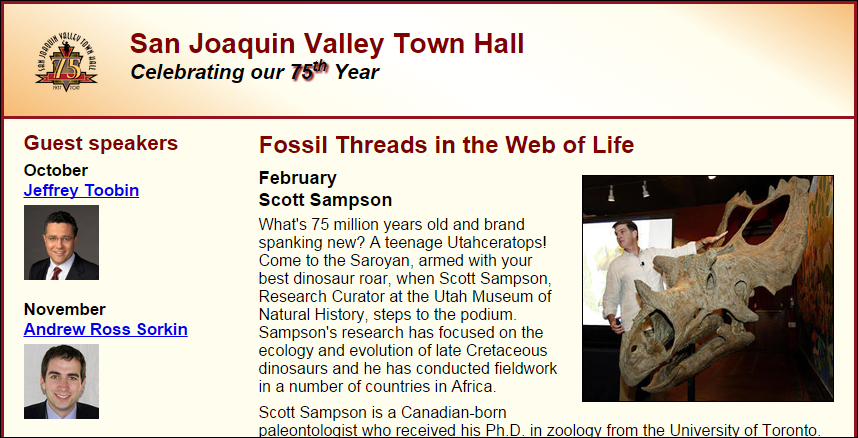 © 2015, Mike Murach & Associates, Inc.
Murach's HTML5 and CSS3 (3rd Ed.), C12
Slide 29
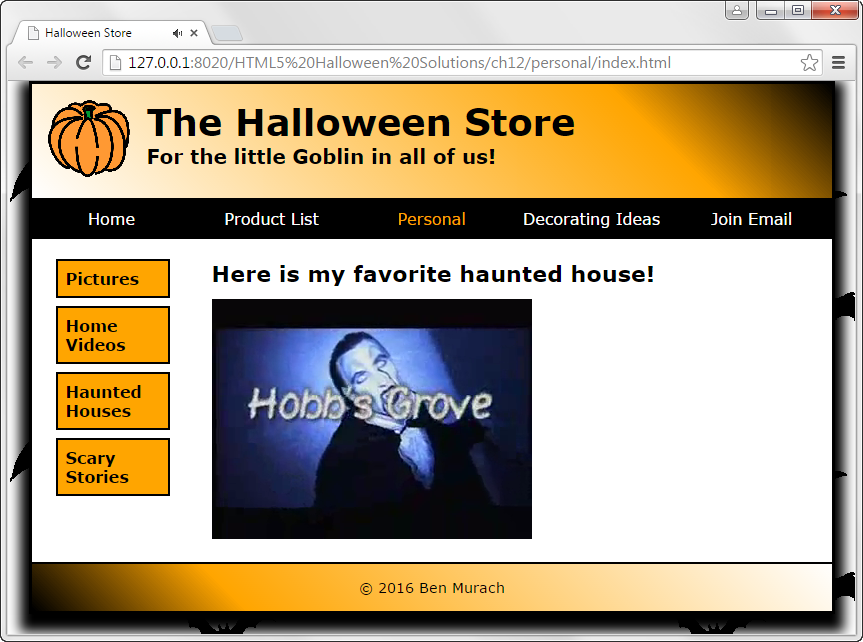 © 2015, Mike Murach & Associates, Inc.
Murach's HTML5 and CSS3 (3rd Ed.), C12
Slide 30